Genetica
La Genetica, ovvero la scienza dell’eredità, consiste essenzialmente nello studio dell’informazione biologica 
Tutti gli organismi viventi, dai batteri e protozoi unicellulari alle piante e animali multicellulari devono immagazzinare, replicare, trasmettere alla generazione successiva e utilizzare le tante informazioni necessarie per lo sviluppo, la crescita, la riproduzione e la sopravvivenza nei loro ambienti
Il compito dei Genetisti è quello di studiare come gli organismi trasmettono l’informazione biologica alla loro progenie e come la utilizzano durante il corso della propria vita
Genetica
Genetica classica (o di trasmissione): Include i principi fondamentali dell’eredità e il modo in cui i caratteri passano da una generazione all’altra.

Genetica molecolare: riguarda la natura chimica del gene, cioè il modo in cui l’informazione genetica viene codificata, replicata ed espressa.

Genetica di popolazioni: esplora la composizione genetica di gruppi di individui appartenenti alla stessa specie (popolazioni) e come questa composizione possa variare nello spazio e nel tempo.
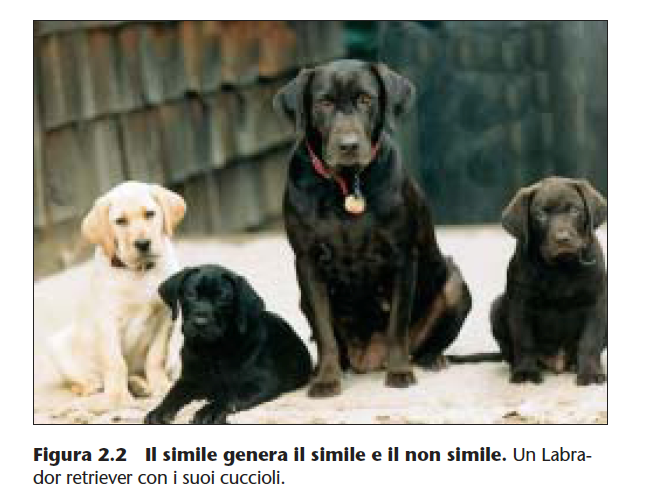 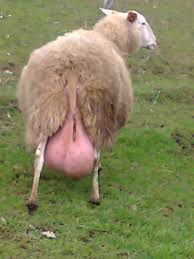 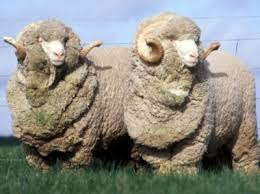 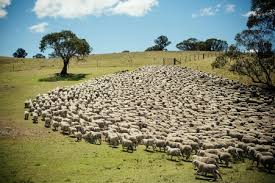 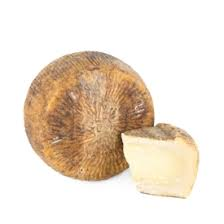 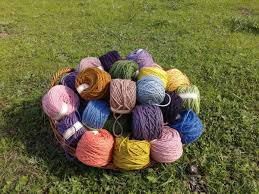 madre con
anemia falciforme
padre
anemia falciforme
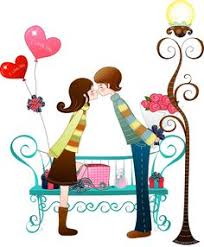 zeno
celeste
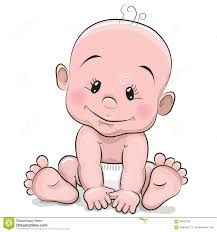 La Rivoluzione di Mendel
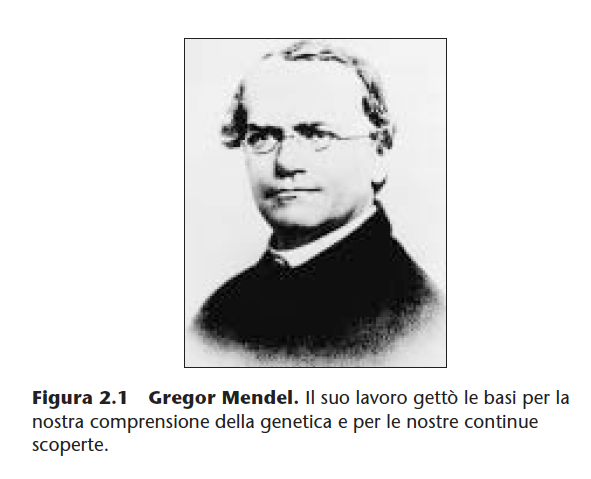 L’attenta Osservazione Nel Tempo Di Organismi
Rigorosa Analisi Delle Informazioni Registrate Sistematicamente, Ricavate Da Queste Osservazioni
Lo Sviluppo Di Un Quadro Teorico, Un Modo Di Vedere I Fenomeni, Che Può Spiegare La Loro Origine E Relazione
Le strategie mendeliane
Il punto di partenza: il rompicapo sull’eredità e come l’approccio sperimentale innovativo di Mendel aiutò a risolverlo.
 Il lavoro vero e proprio: l’analisi genetica secondo Mendel,compresa una discussione degli esperimenti di incrocio di Mendel e i relativi mezzi analitici della genetica.
 Le conseguenze: un esempio esauriente di eredità mendeliana nell’uomo.
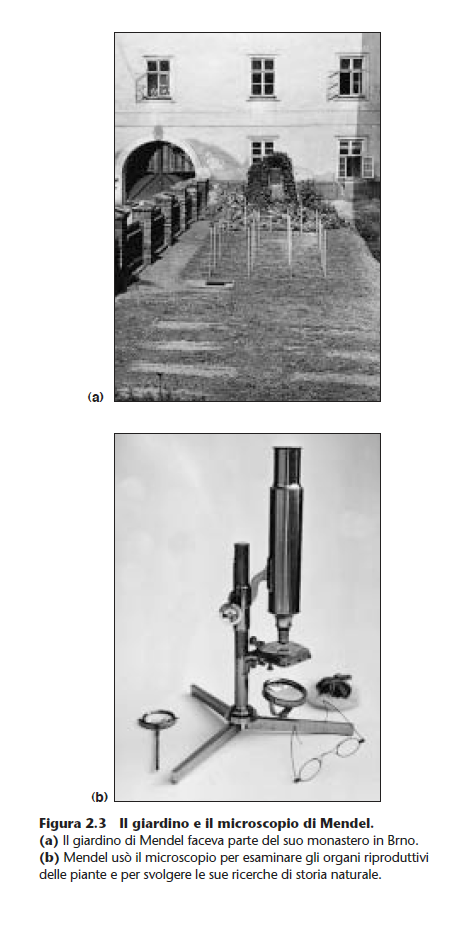 La selezione artificiale
Incrocio Controllato Mediante La Scelta Dei Genitori Che Origineranno La Generazione Successiva
L’Eredità prima di Mendel
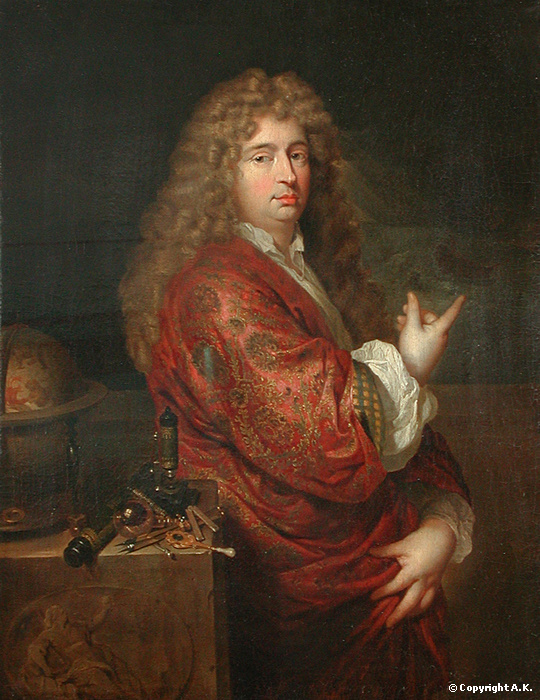 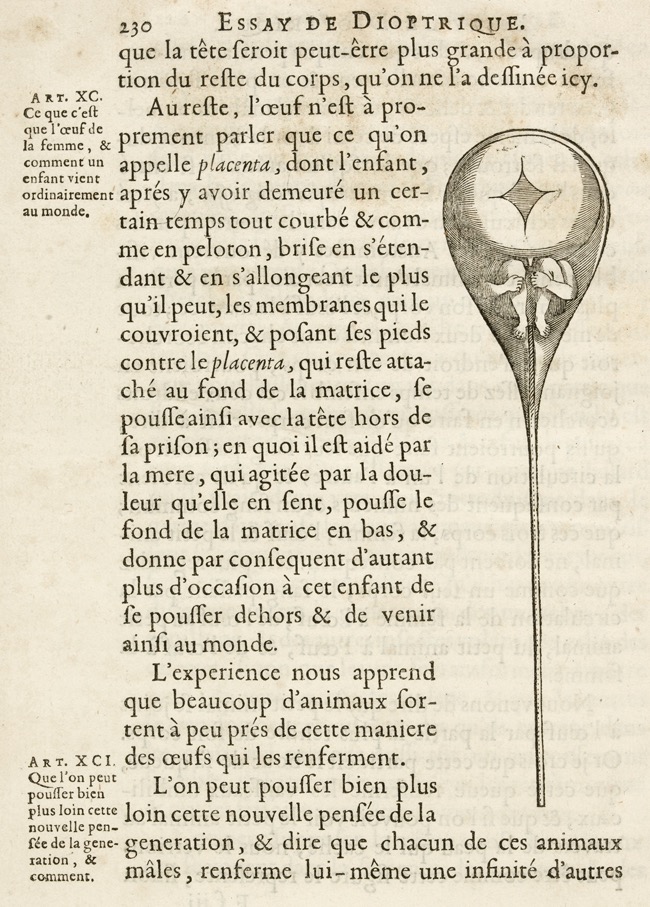 Il primo era che uno dei genitori contribuisse maggiormente alle caratteristiche ereditate dalla progenie; nel1694, Nicolaas Hartsoeker, uno dei primi microscopisti, sosteneva che questo genitore fosse il maschio, grazie alla presenza di un homunculus pienamente formato all’interno dello spermatozoo
L’Eredità prima di Mendel
Eredità per mescolamento, cioè l’idea che i tratti parentali si mescolassero e cambiassero per sempre nella progenie, come il blu e il giallo che sulla tavolozza di un pittore diventano
verde
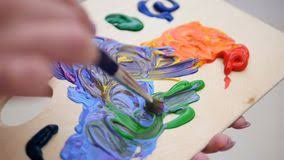 Che cosa è ereditato? 
 Come viene ereditato?
 Qual è il ruolo del caso nell’eredità?
Cosa fece Mendel di diverso dai suoi predecessori?
...almeno 6 cose
1. L’Organismo sperimentale di Mendel: Pisum sativum
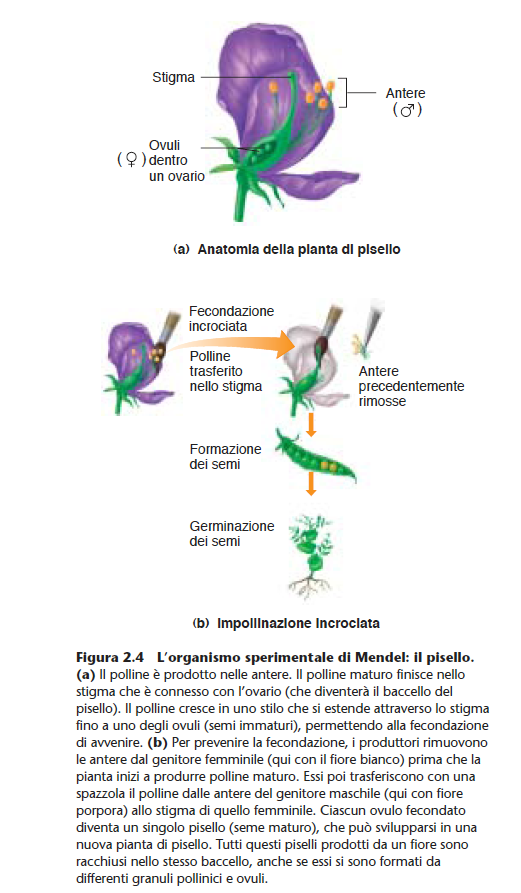 2. Le forme alternative
Mendel studiò l’eredità di forme alternative, ben visibili, di particolari caratteri: fiori porpora e bianchi, piselli gialli e verdi. 

Usando questi caratteri alternativi, egli poté distinguere e tracciare senza ambiguità la trasmissione dell’una o dell’altra caratteristica osservata, perché non c’erano forme intermedie.
3. Le linee pure
Mendel collezionò e perpetuò linee di pisello pure. Incroci fra linee pure producono progenie con specifici caratteri parentali che rimangono costanti da una generazione all’altra.
4. Numerosità delle osservazioni
Mendel, da esperto coltivatore, controllò attentamente i suoi incroci, lavorando su grandi numeri per assicurarsi che la progenie osservata fosse realmente il risultato degli incroci specifici che lui aveva programmato.


Effettuò incroci reciproci invertendo i caratteri dei genitori femminili e maschili
5. Analisi Statistica e Elaborazione di Modelli
Mendel lavorò con un gran numero di piante,contò la progenie, sottopose i suoi dati a un’analisi statistica e poi confrontò i suoi risultati con le predizioni basate sui suoi
modelli.
6. Mendel fu un brillante sperimentatore
Mendel definì i caratteri alternativi costanti, e che si escludono mutualmente, come i fiori porpora o bianchi, i semi gialli o i verdi, come “coppie antagoniste”
e per i suoi studi, considerò sette coppie antagoniste
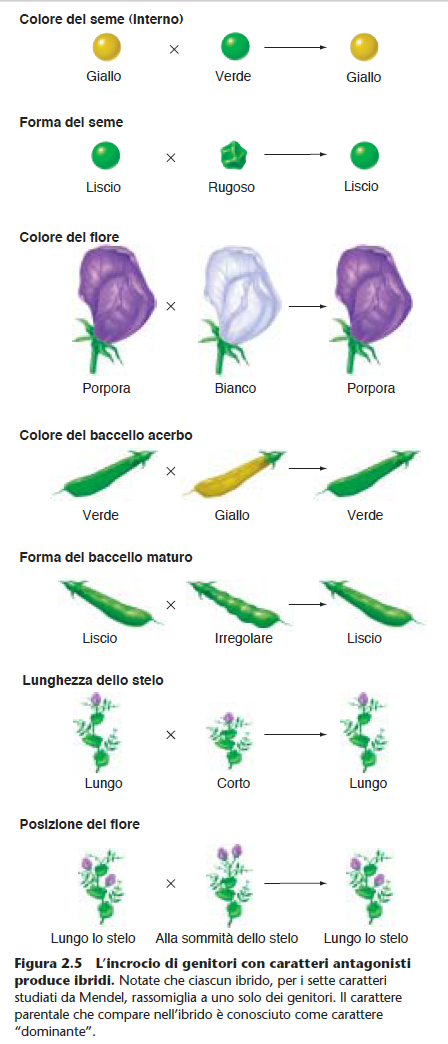 Mendel operò anche
la fecondazione incrociata, per ciascun coppia di caratteri antagonisti, allo scopo di ottenere degli ibridi, vale a dire progenie geneticamente diversa dai genitori
“Esperimenti sulle Piante Ibride”
G. Mendel
-1865-
Esistenza di “legge universalmente applicabile che governa la formazione e lo sviluppo degli ibridi”.
L’incrocio monoibrido svela le unità
dell’eredità e le leggi della segregazione
Esperimenti come questi che coinvolgono
ibridi per un singolo carattere, sono spesso chiamati incroci monoibridi.
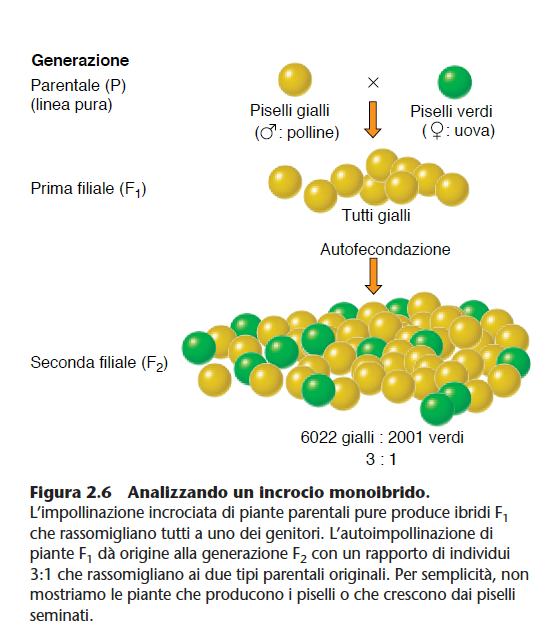 Egli chiamò il carattere che compariva in tutti gli ibridi F1, in questo caso i semi gialli, dominante e il carattere “antagonista”, pisello verde, che rimaneva nascosto negli ibridi F1 ma ricompariva nella generazione F2, recessivo
La legge della Segregazione
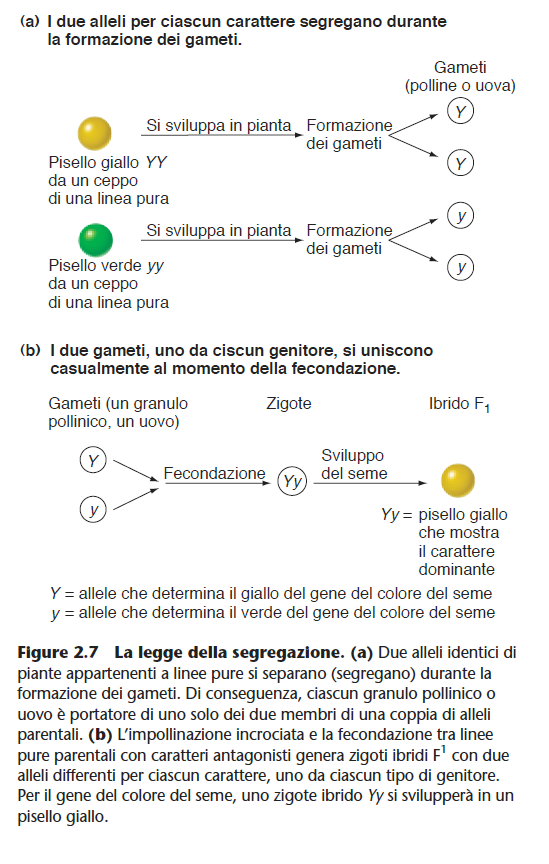 La legge della segregazione di Mendel compendia questo
principio generale dell’eredità: i due alleli di ogni carattere
si separano (segregano) durante la formazione dei gameti e poi si uniscono casualmente, uno da ciascun genitore, al momento della fecondazione
Il quadrato di Punnet
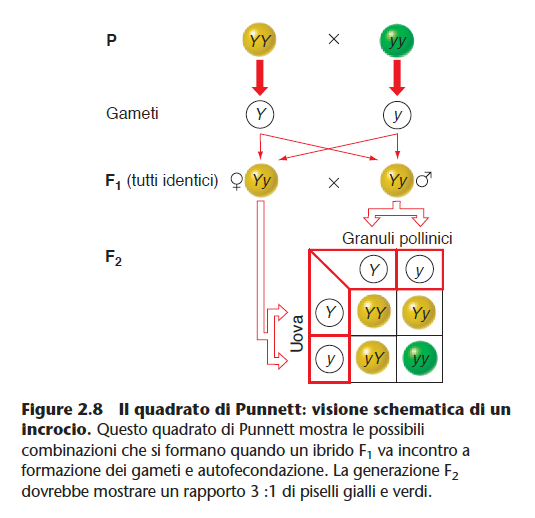 I risultati di Mendel riflettono le regole
fondamentali della probabilità
La legge del prodotto afferma che la probabilità che due o più eventi indipendenti si verifichino contemporaneamente è uguale al prodotto delle singole probabilità.

Per due eventi indipendenti avremo:

Probabilità dell’evento 1 e 2 
Probabilità dell’evento 1 X Probabilità dell’evento 2
I risultati di Mendel riflettono le regole
fondamentali della probabilità
Una seconda regola della probabilità, La legge della somma, 

la probabilità di verificarsi, di uno qualsiasi di due eventi che si escludono l’un l’altro, è la somma delle singole probabilità.

Con due eventi che si escludono a vicenda, avremo:
Probabilità dell’evento 1 o 2 

Probabilità dell’evento 1+ Probabilità dell’evento 2
Yy
Yy
Y
y
Y
y
1/2
1/2
1/2
1/2
Yy
Yy
¼+¼= ½
½ x ½= 1/4
½ x ½=1/4
Calcolare la probabilità che la progenie di un ibrido Yy che si autofeconda, sia un ibrido simile ai genitori
Bisogna sommare 1/4 (la probabilità che l’allele Y materno si unisca con l’allele paterno y) e 1/4 (la probabilità dell’evento mutualmente escluso, cioè la probabilità che l’allele paterno Y incontri quello materno y) per ottenere 2/4 = 1/2, di nuovo lo stesso risultato del quadrato di Punnett.
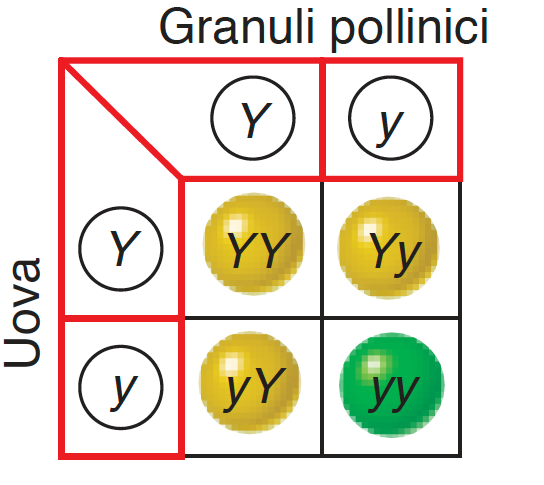 1/2
1/2
1/2
1/4
1/4
1/2
1/4
1/4
¼+¼+¼= 3/4
Yy
Yy
Y
y
Y
y
1/2
1/2
1/2
1/2
1/2
1/2
1/2
1/2
Yy
Yy
YY
yy
½ x ½= 1/4
½ x ½=1/4
½ x ½=1/4
½ x ½=1/4
I risultati di Mendel riflettono le regole
fondamentali della probabilità
Quale è il rapporto tra giallo e verde nella progenie F2?
Con un uso leggermente differente della legge della somma, è possibile predire il rapporto tra giallo e verde nella progenie F2. La frazione di piselli F2 che saranno gialli è la somma di 1/4 (l’evento che produce YY) + 1/4 (l’evento mutualmente escluso che genera Yy) + 1/4 (il terzo evento, mutuamente escluso, che produce yY) per ottenere 3/4. Il rimanente 1/4 della progenie F2 sarà verde.

Così il rapporto giallo-verde è 3/4 a 1/4, o più semplicemente 3:1
Ulteriori incroci confermano i rapporti predetti dalla legge della segregazione
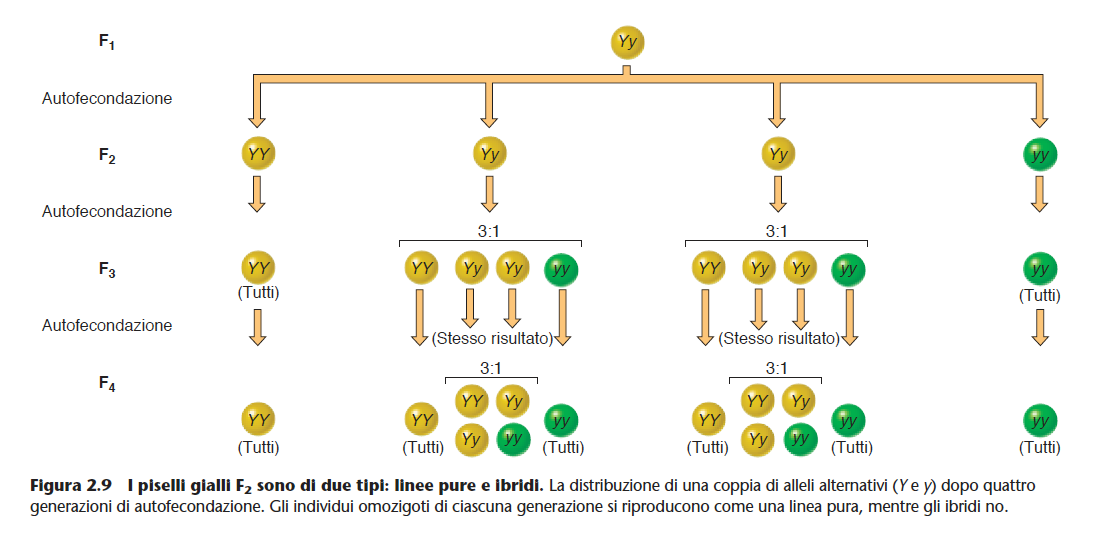 Terminologia
FENOTIPO caratteristica osservabile, come il colore
giallo o verde del seme di pisello

GENOTIPO l’effettiva coppia di alleli presenti in un individuo.

Un genotipo YY o yy è chiamato omozigote, perché le
due copie del gene che determina il particolare carattere in
questione sono identiche. Al contrario un genotipo con due
differenti alleli per un carattere è detto eterozigote (ibrido per quel carattere)

Un individuo con un genotipo omozigote è analogamente detto un omozigote. Mentre uno con il genotipo eterozigote è detto eterozigote.
Se conoscete il genotipo e la relazione di dominanza
tra gli alleli in un individuo, potete predirne con precisione il fenotipo.
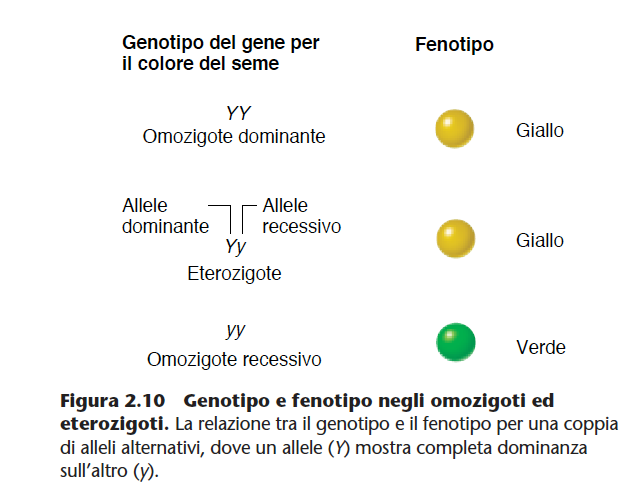 Il reincrocio serve a decifrare il genotipo
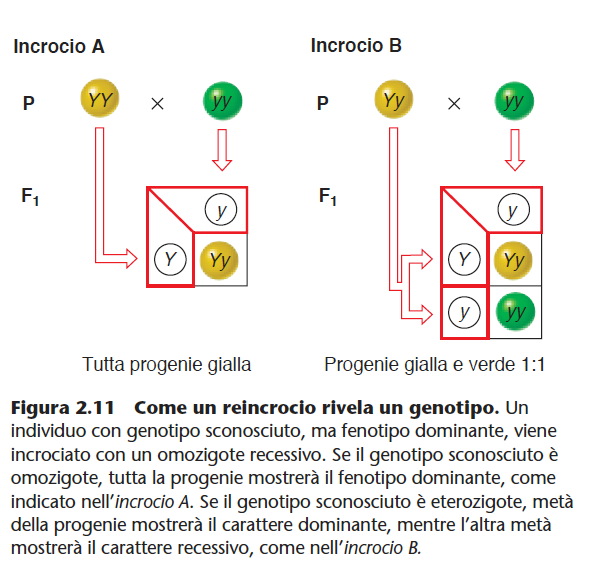